기도로 예배를 시작합시다.
2014년  4월  6일   어린이예배
하나님께 예배드려요!
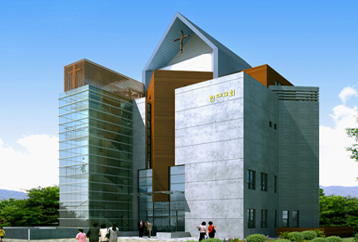 예배로의 부름
하나님께 예배드려요!
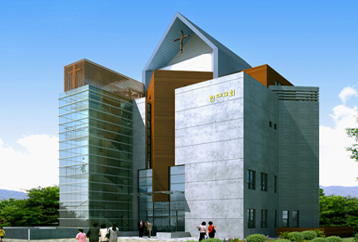 찬송
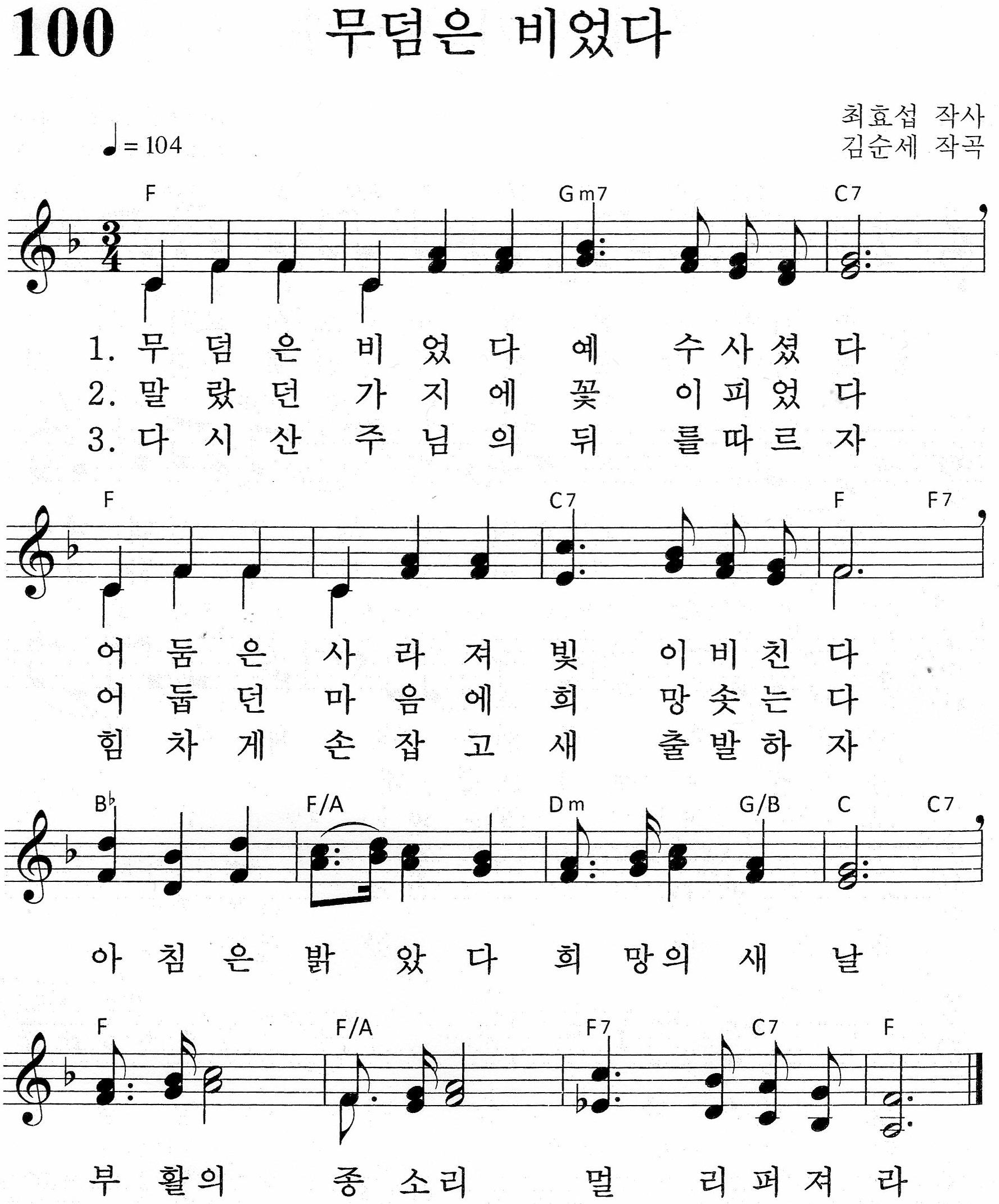 찬송
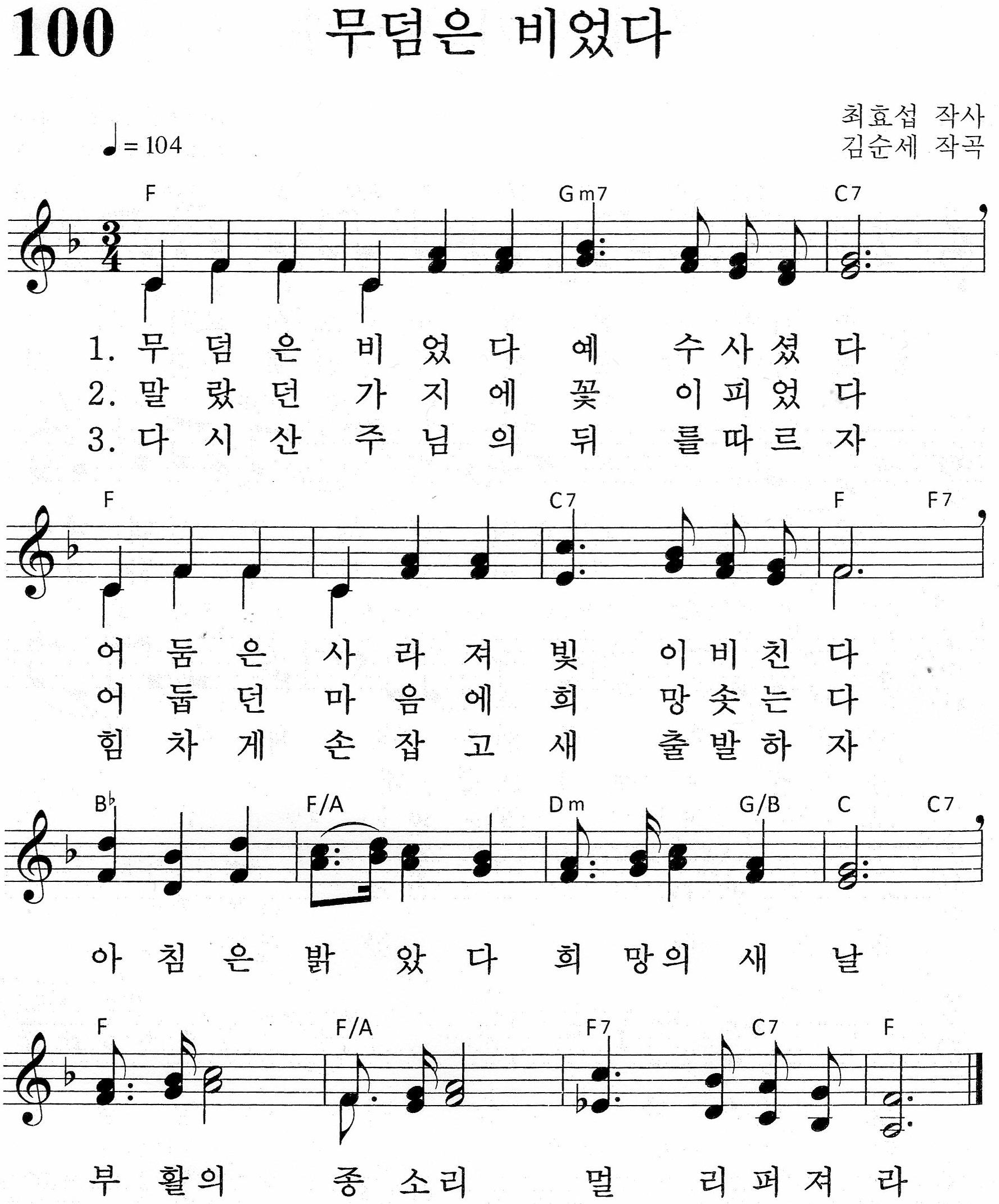 찬송
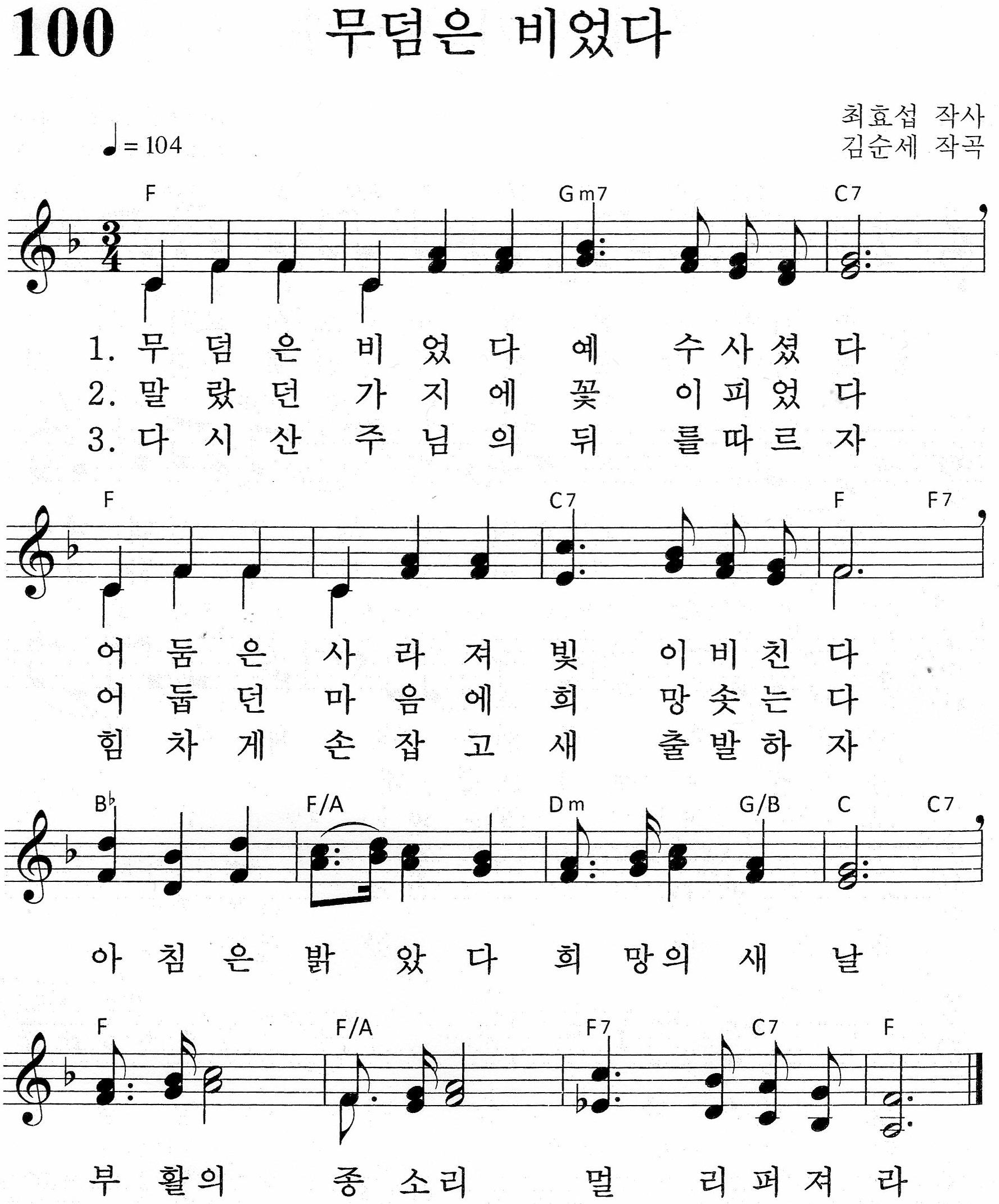 찬송
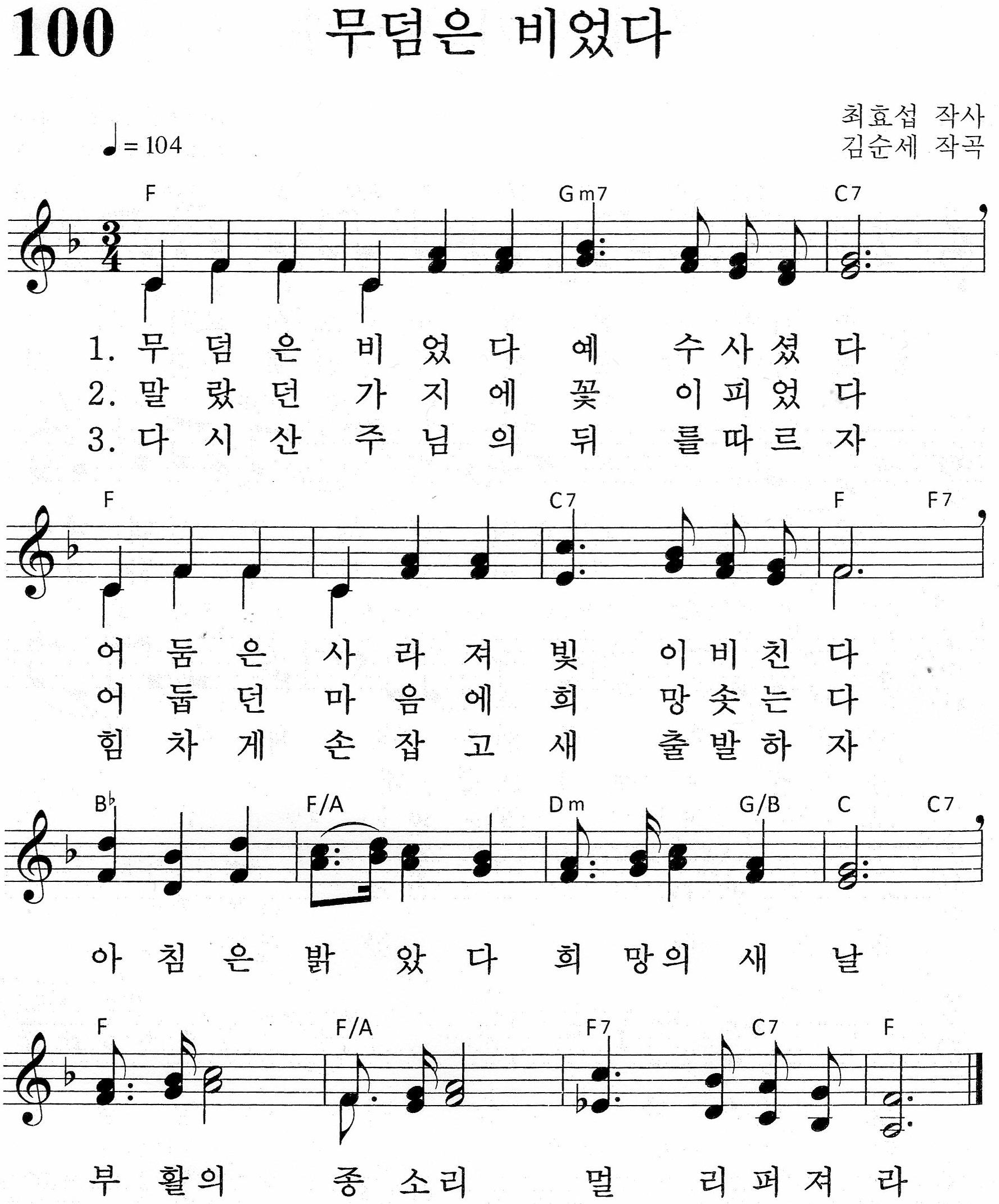 찬송
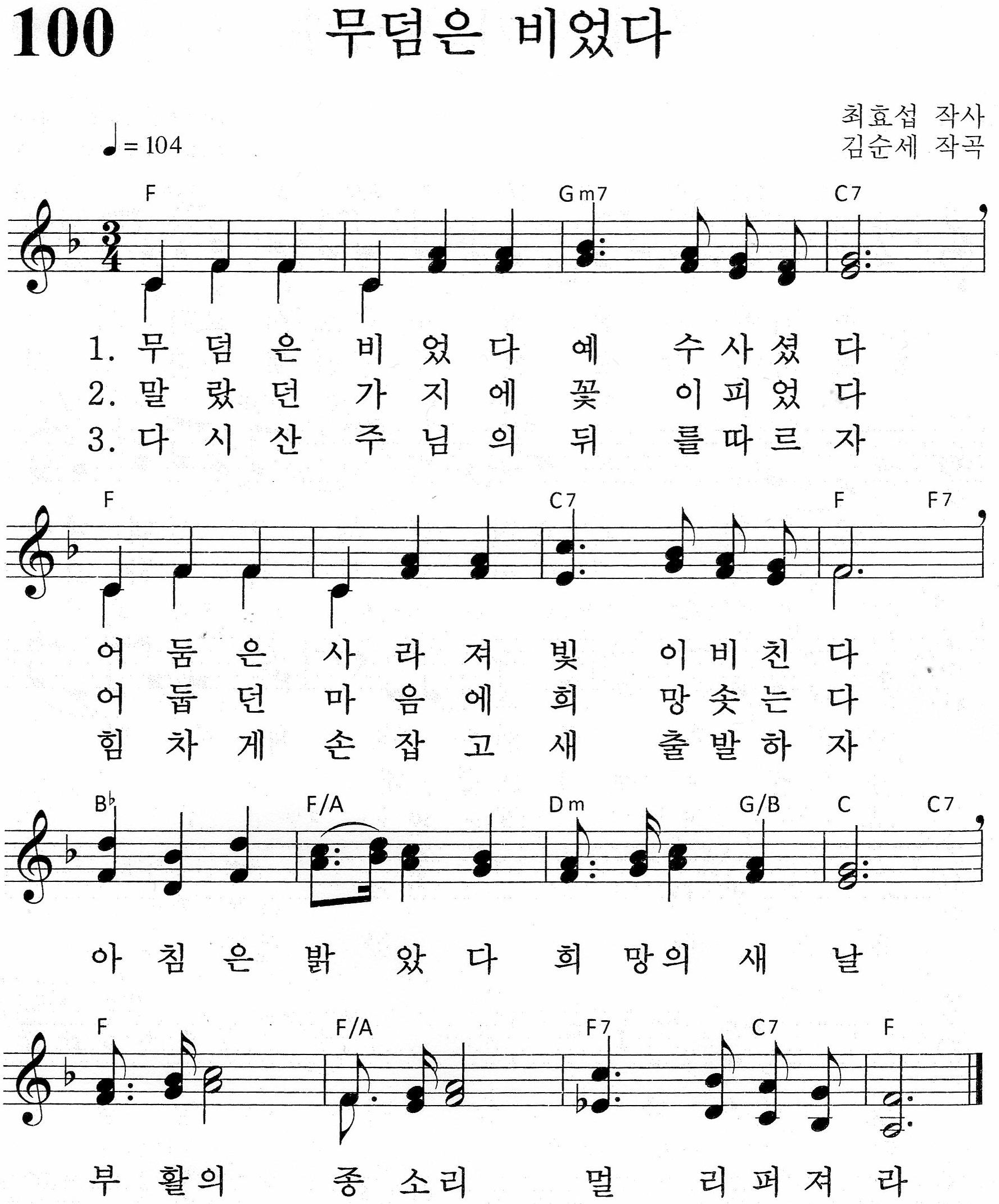 찬송
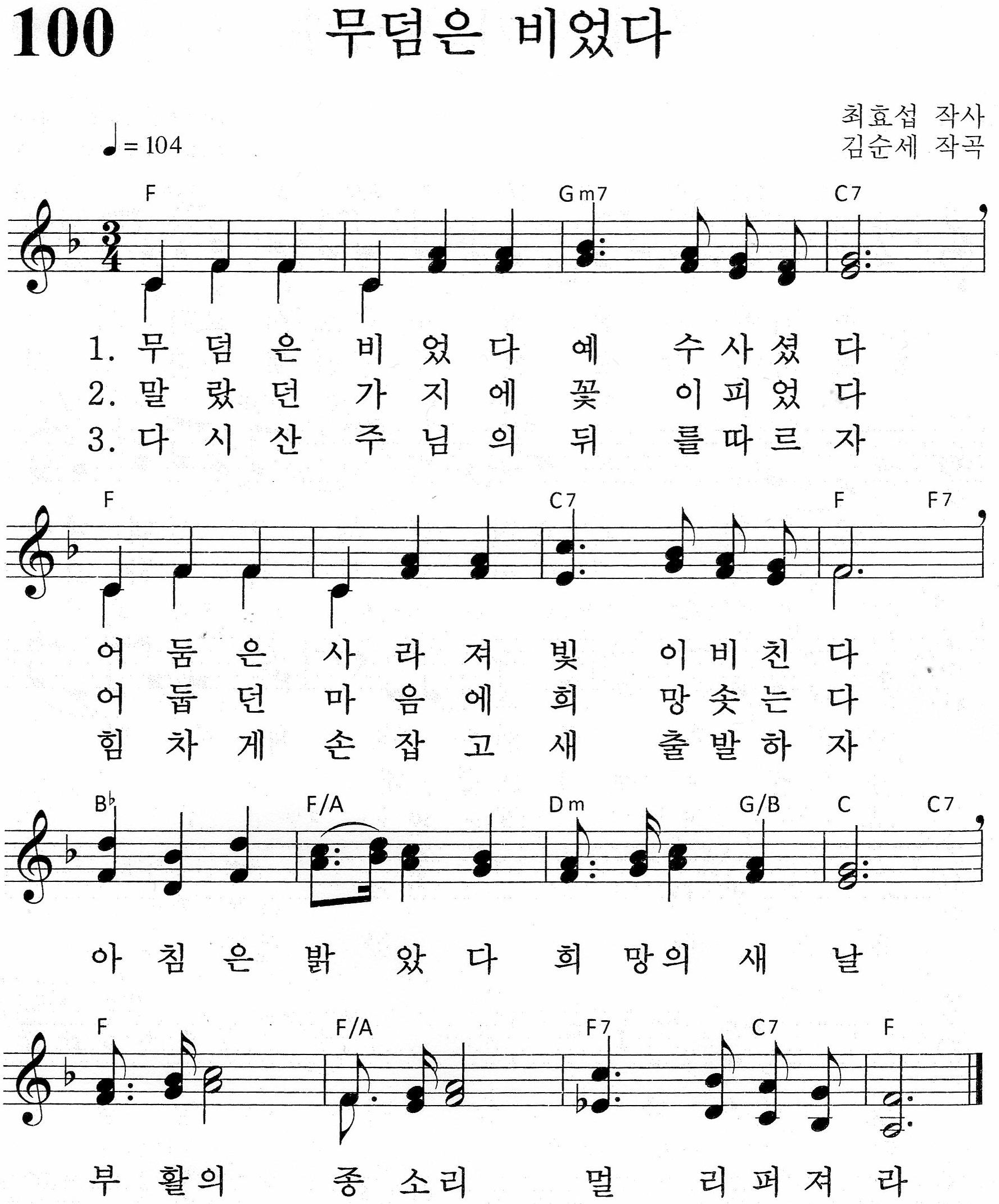 찬송
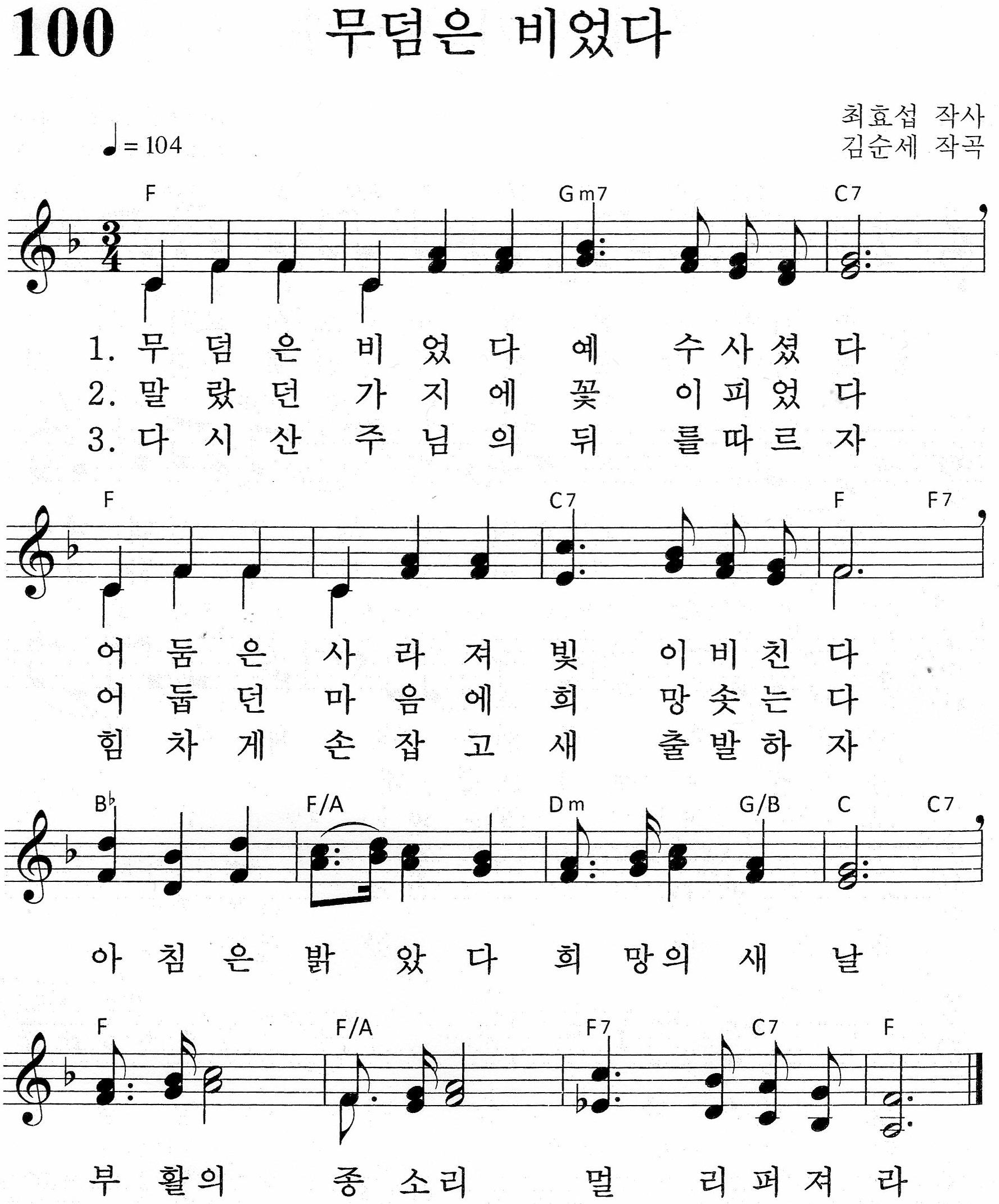 찬송
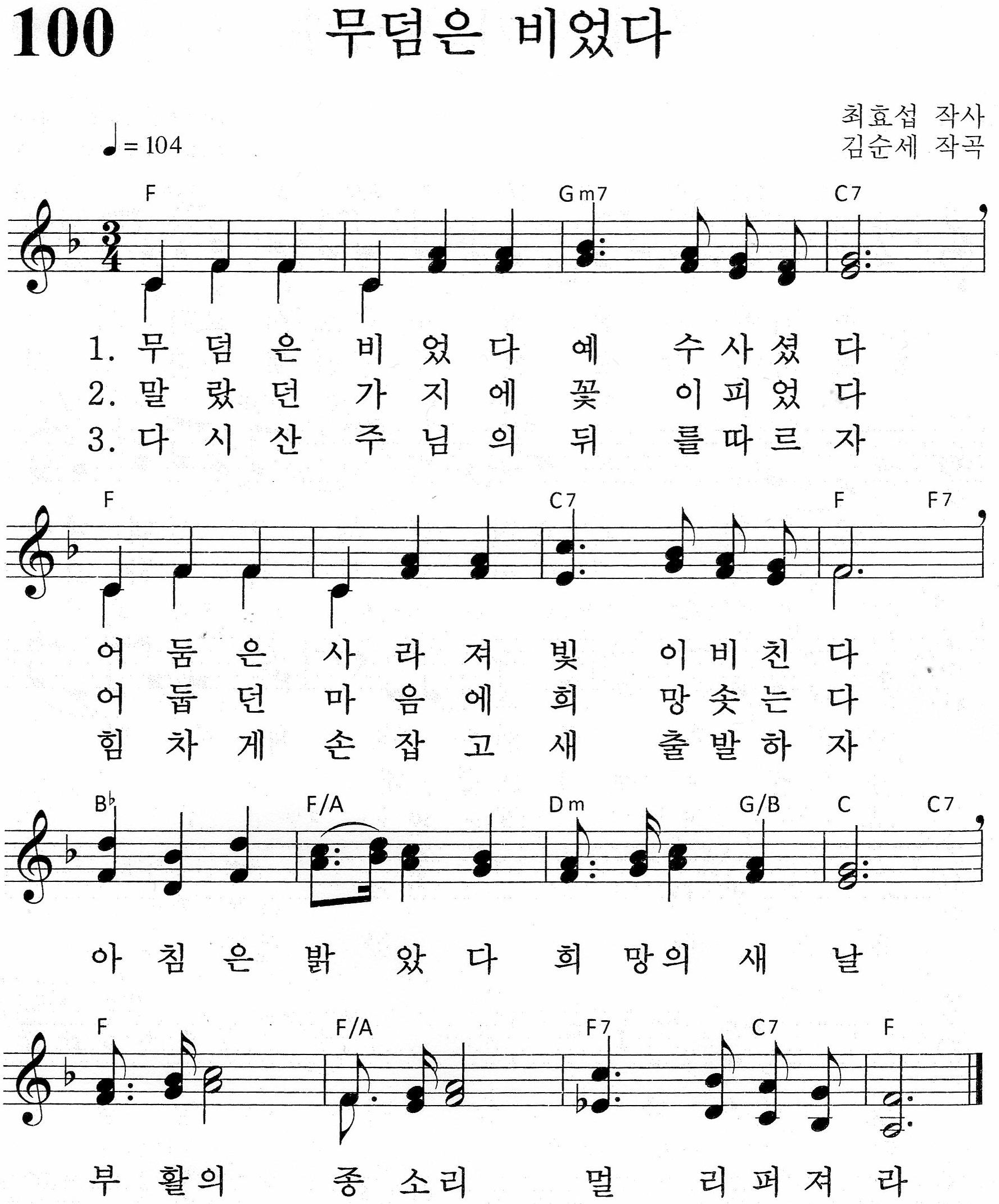 찬송
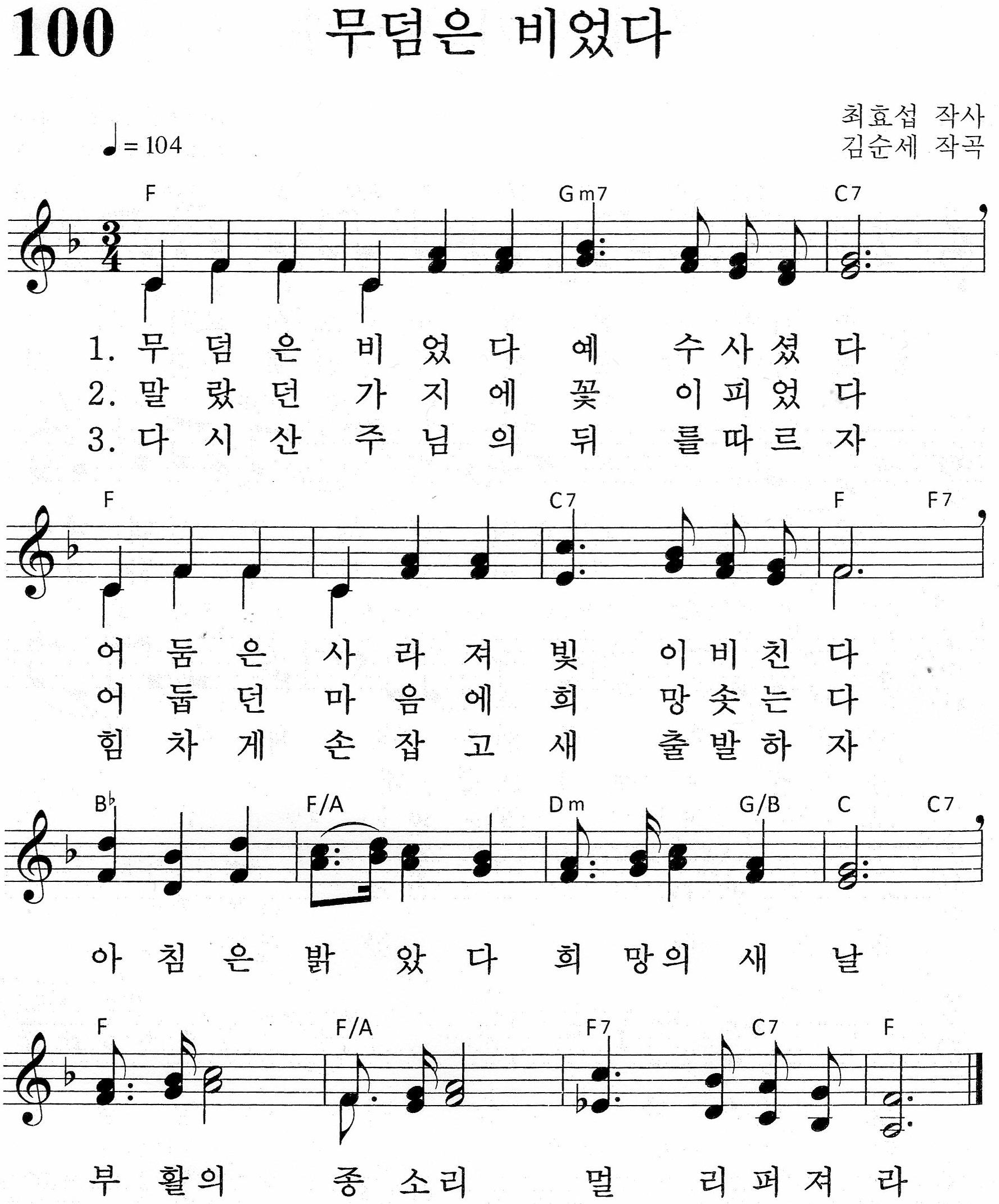 찬송
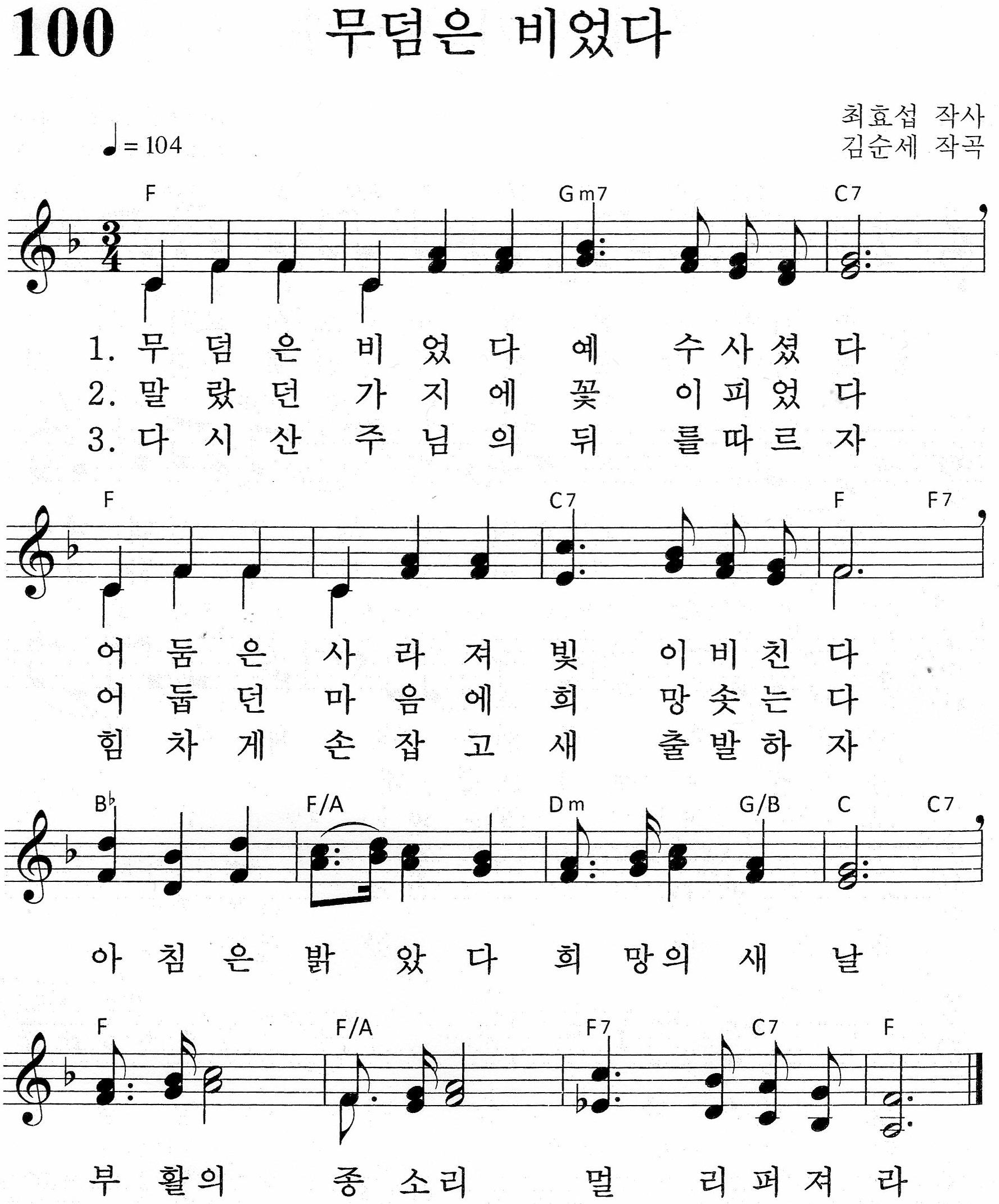 찬송
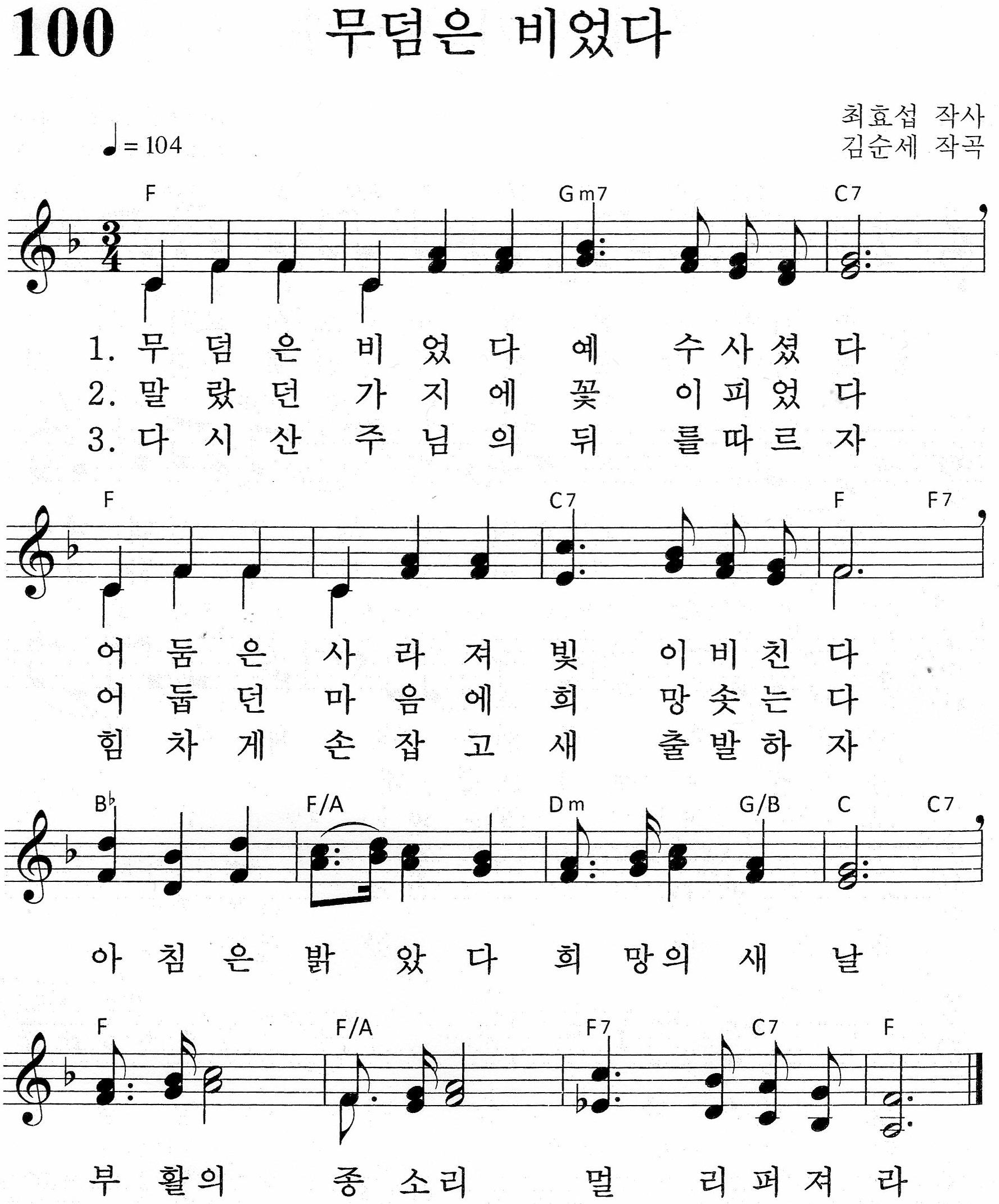 찬송
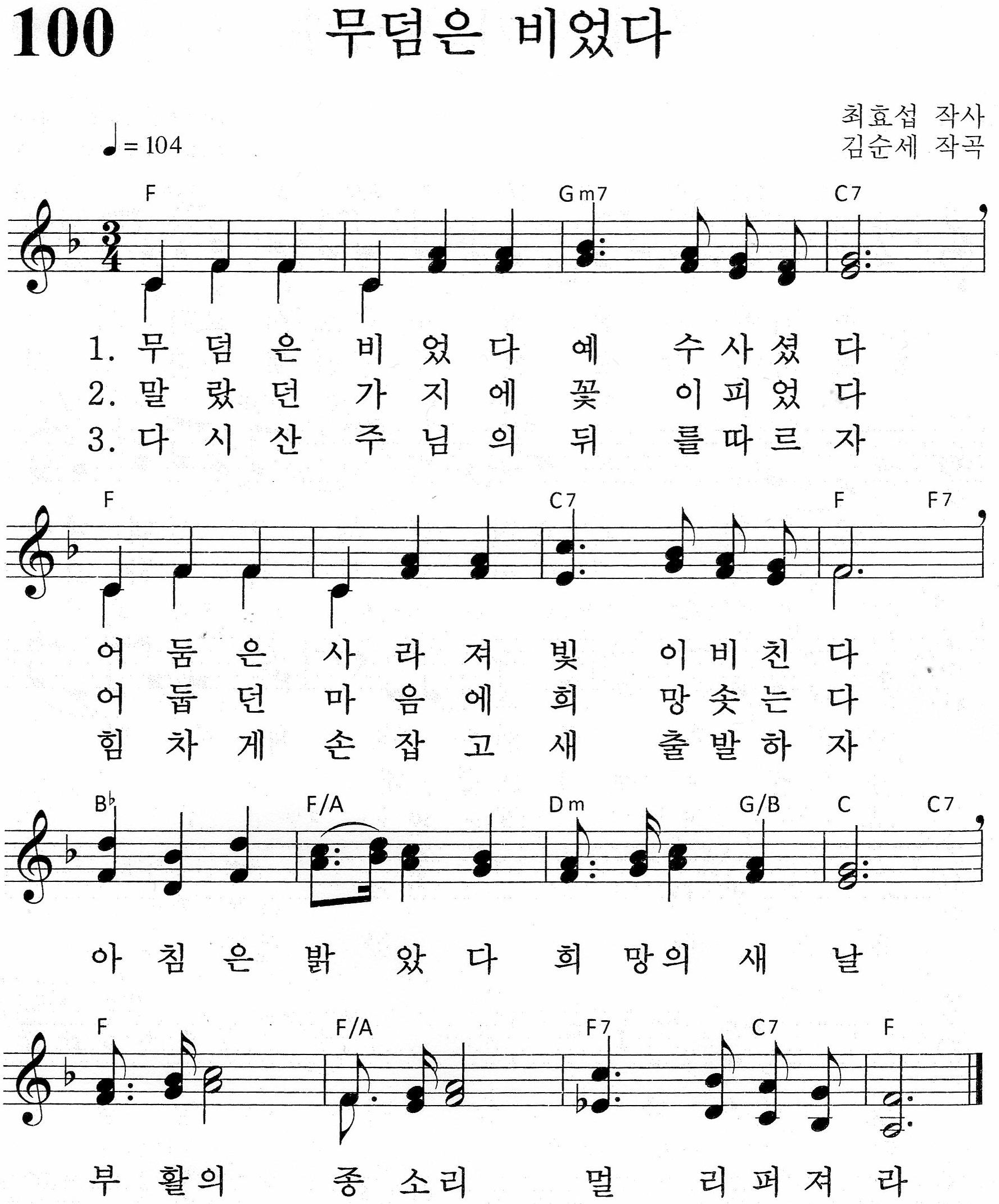 공동기도
사랑의 하나님
 언제나 우리를
 지켜주시고 이끌어 주시니
 감사합니다.
공동기도
우리의 죄를
대신 짊어지고 십자가에 
달리신 예수님의 아픔을 
생각하며 기도합니다 
예수님의 사랑과 섬김을
배우고
공동기도
훈련하는 교회 공동체가 
되어 예수님의 큰 사랑을
깨닫고 나의 행복만을 
위해 사는 사람은 되지 않게 해 주세요
공동기도
예수님의 사랑으로  
우리도 이웃을 
사랑하기로 결심합니다 

나의 곁에 있는 친구들,
공동기도
나의 도움이 필요한 
사람들을 위해 기도 하며
구체적인 도움의 손길이
되게 해 주세요.
이런 우리의 
결심을 붙잡아 주세요.
공동기도
그래서 모든 사람에게 
구원의 은혜를 내려 주시길
간절히 기도합니다    
예수님 이름으로  기도합니다 

 아멘.
찬      송
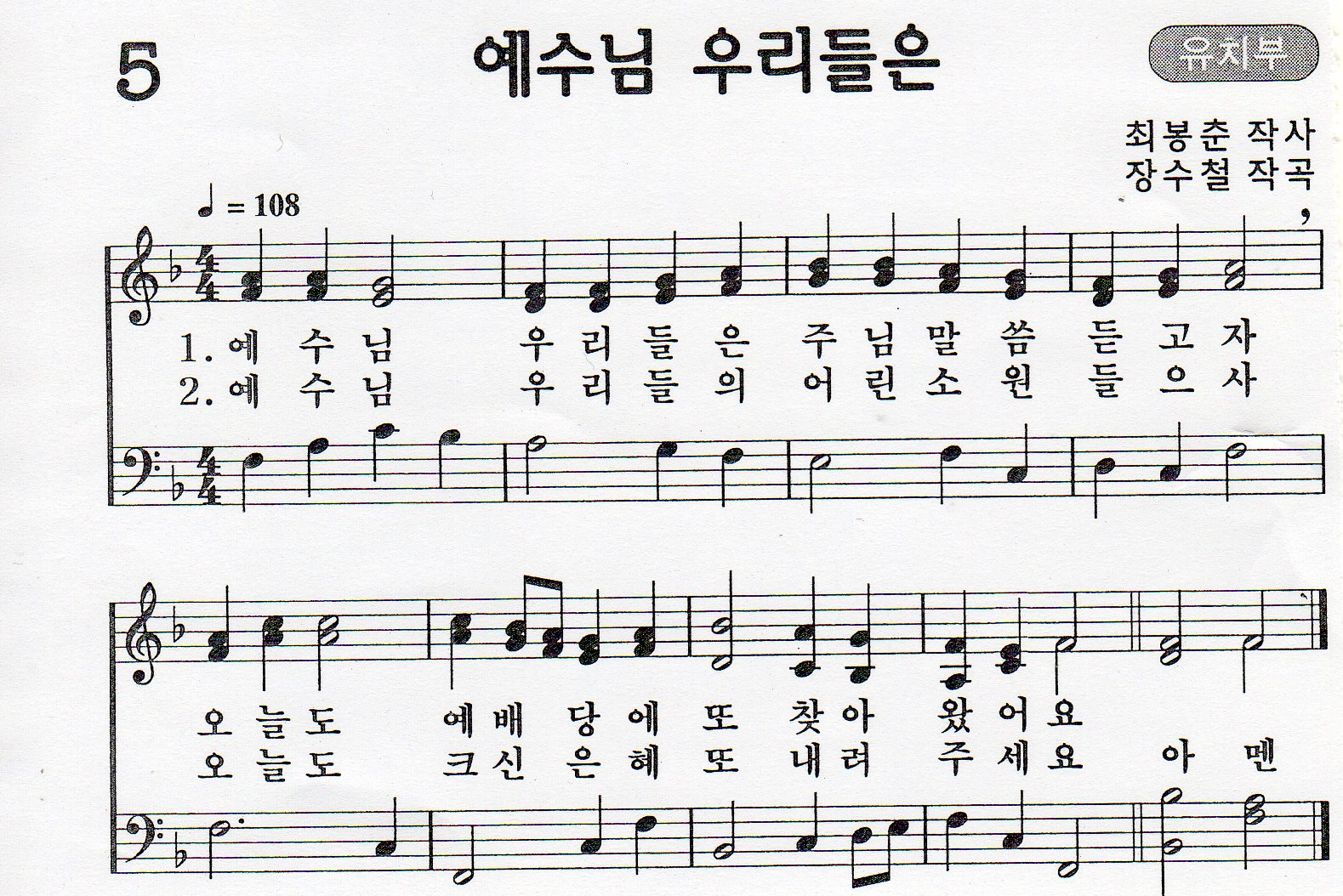 나누어 읽는 말씀
수   현 : 그리스도께서는 죽은 사람들 
            가운데서 살아나셔서,

회   중 : 잠든 사람들의 첫 열매가 
            되셨습니다.

수   현 : “나는 부활이요 생명이니,

회   중 : 나를 믿는 사람은 죽어도 살고,
나누어 읽는 말씀
수   현 : 살아서 나를 믿는 사람은 

회   중 : 영원히 죽지 아니할 것이다.”

수   현 : “  주님은 세상에 오실 
             그리스도이시며,

회   중 : 하나님의 아들이심을 내가 
            믿습니다.”
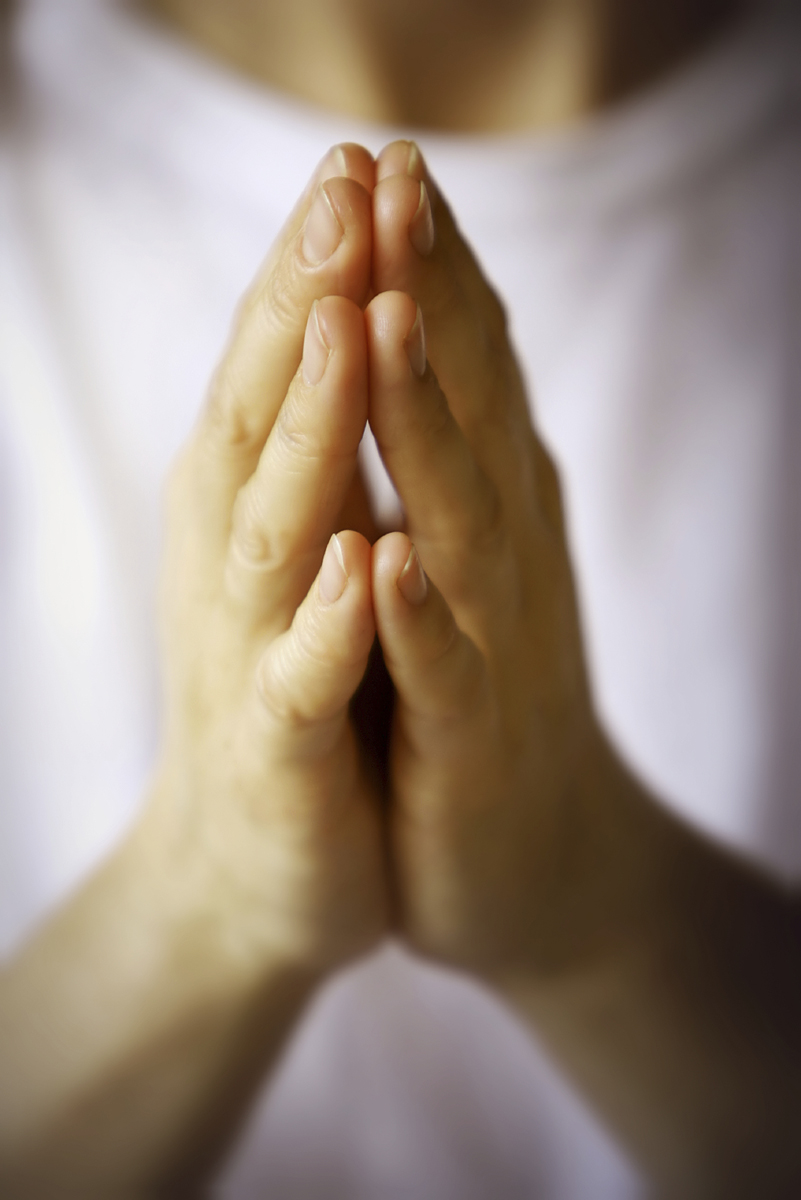 사 도  신 경
전능하사 천지를 만드신 
하나님 아버지를 내가 믿사오며,
그 외아들 우리 주 예수 그리스도를 
믿사오니,
이는 성령으로 잉태하사 
동정녀 마리아에게 나시고,
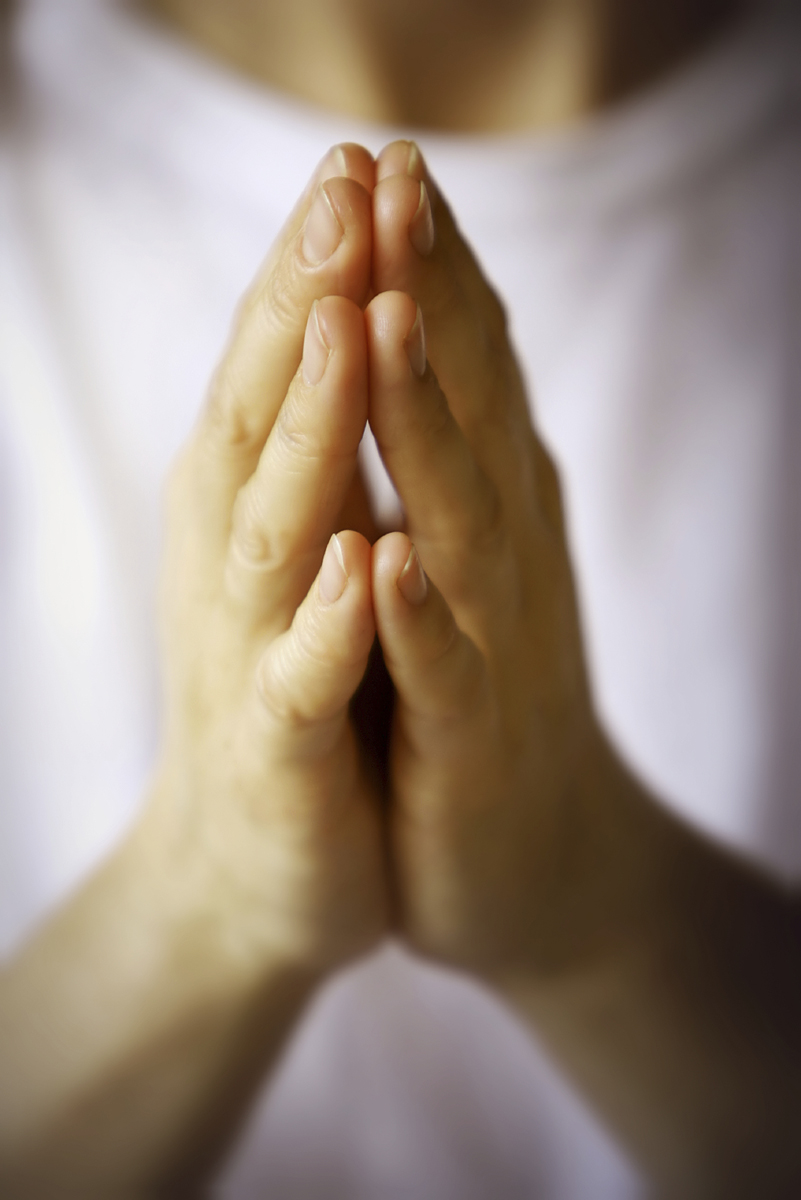 본디오 빌라도에게 고난을 받으사,
십자가에 못박혀 죽으시고,
장사한 지 사흘 만에 죽은 자 가운데서
 다시 살아나시며 
하늘에 오르사, 전능하신 하나님 우편에 
앉아 계시다가,
저리로서 산 자와 죽은 자를 심판하러 
오시리라.
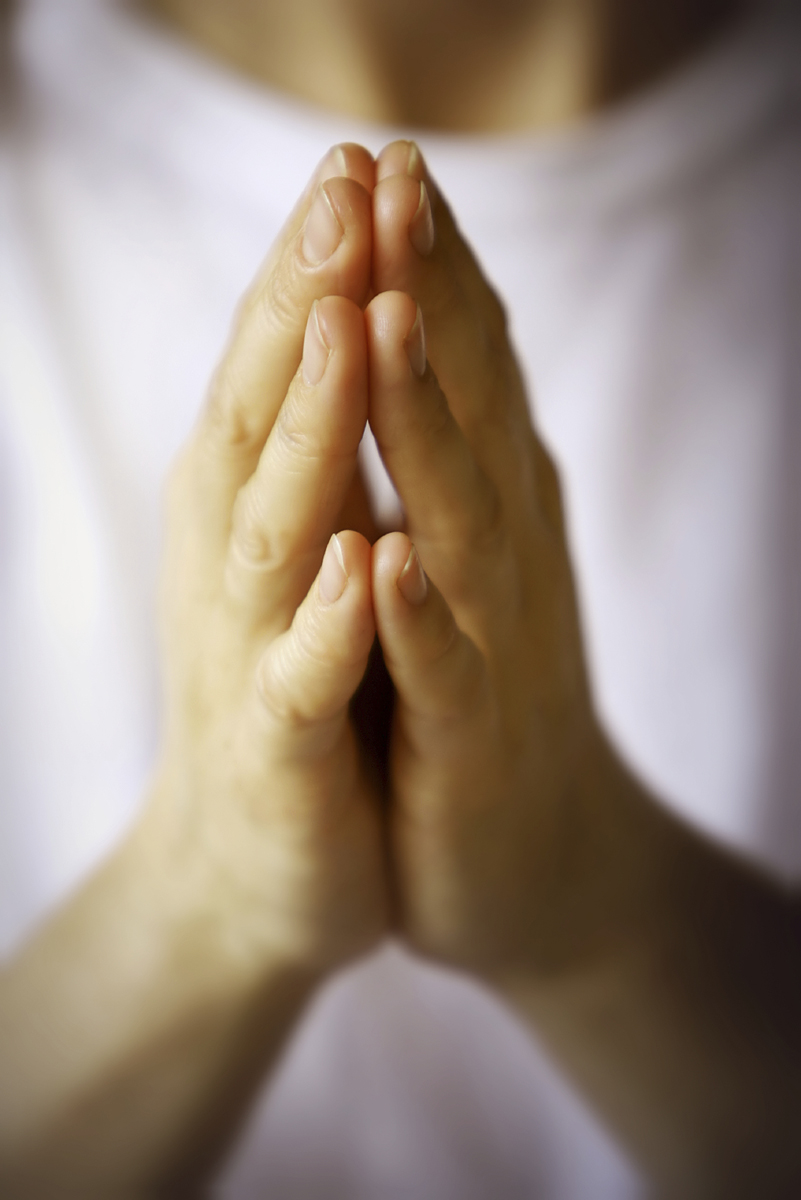 성령을 믿사오며, 거룩한 공회와, 
성도가 서로 교통하는 것과,
죄를 사하여 주시는 것과, 
몸이 다시 사는 것과,
영원히 사는 것을 믿사옵나이다. 
아멘.
대표 기도-  박채원 어린이
설  교 – 정화영 권사님
헌금찬송
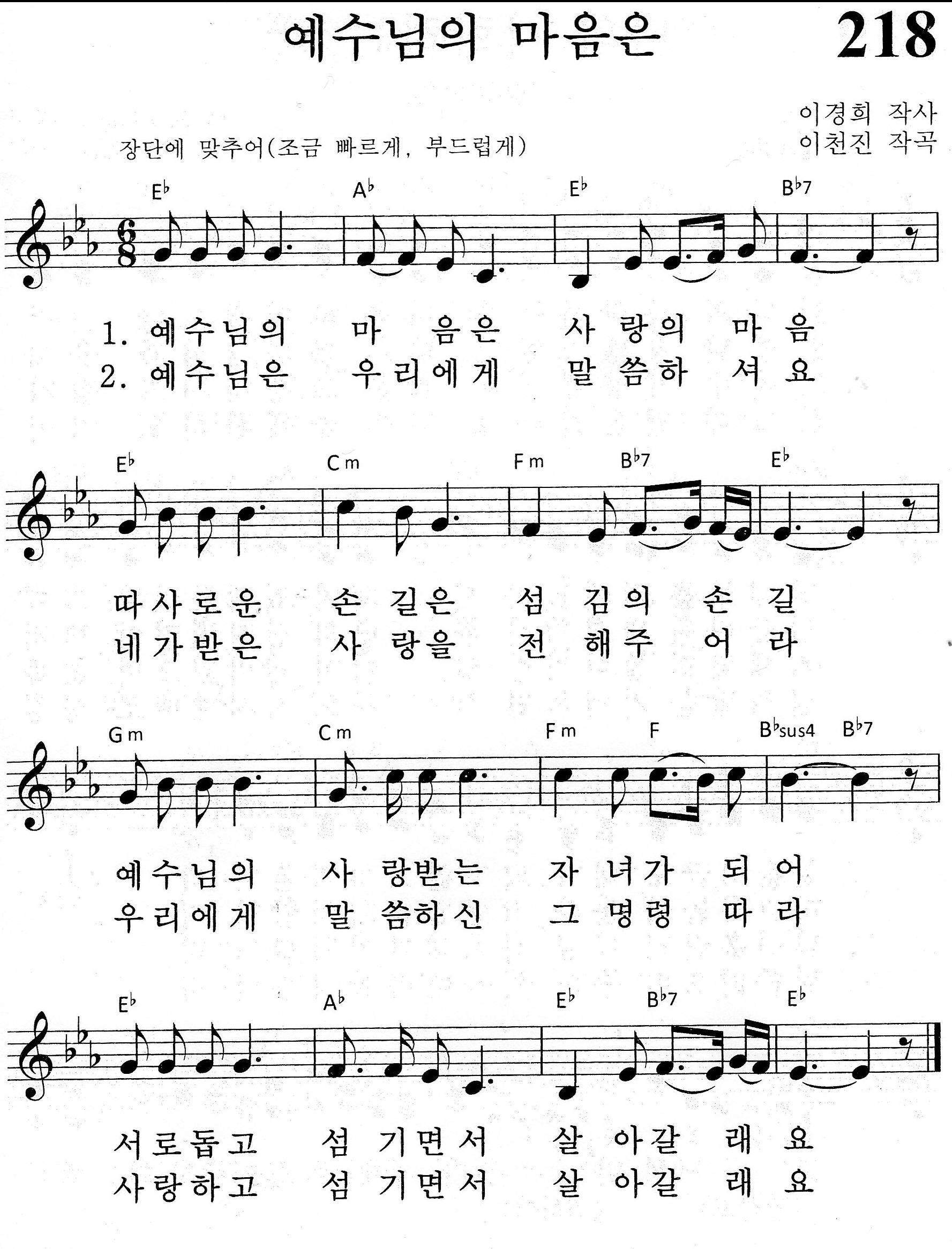 헌금찬송
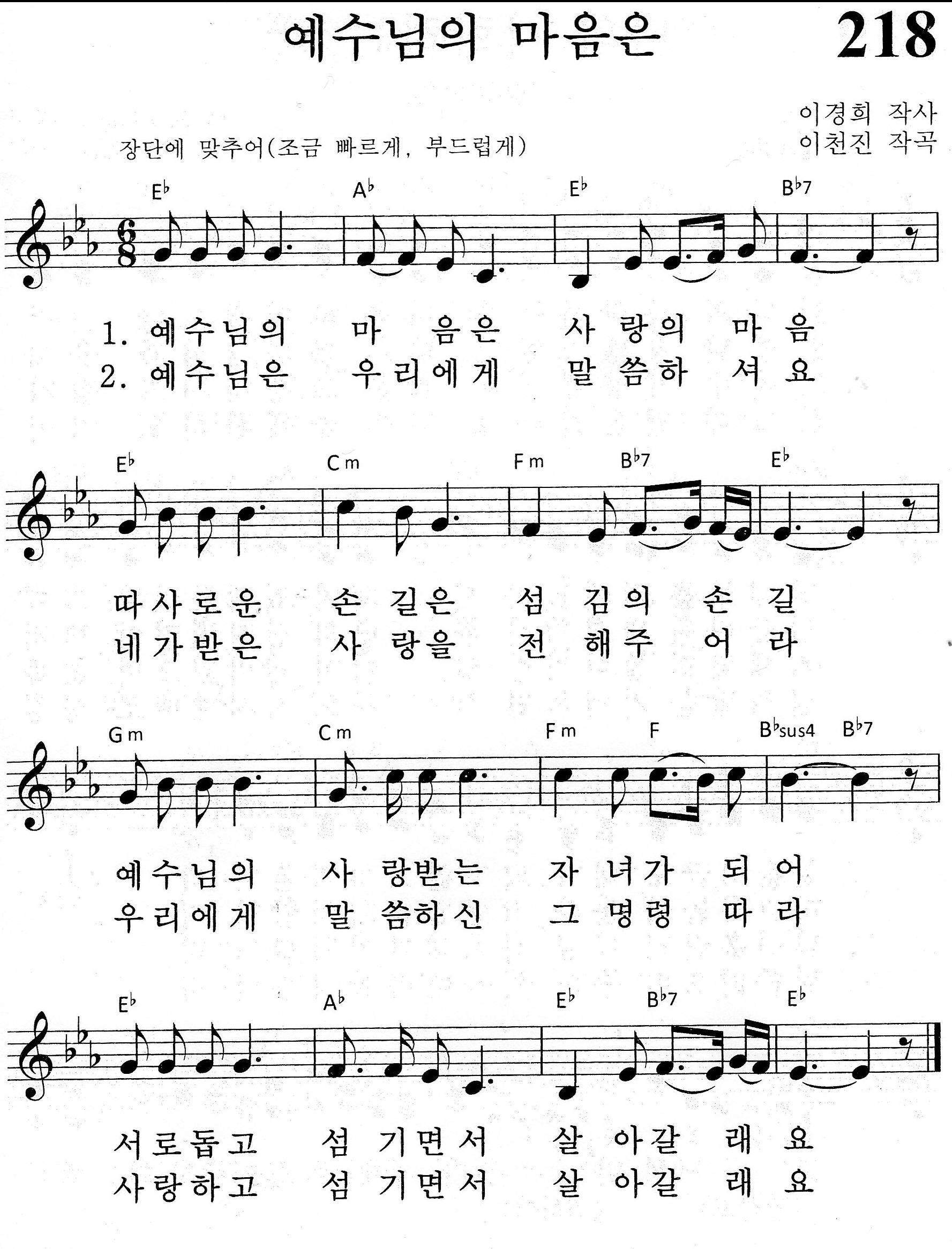 헌금찬송
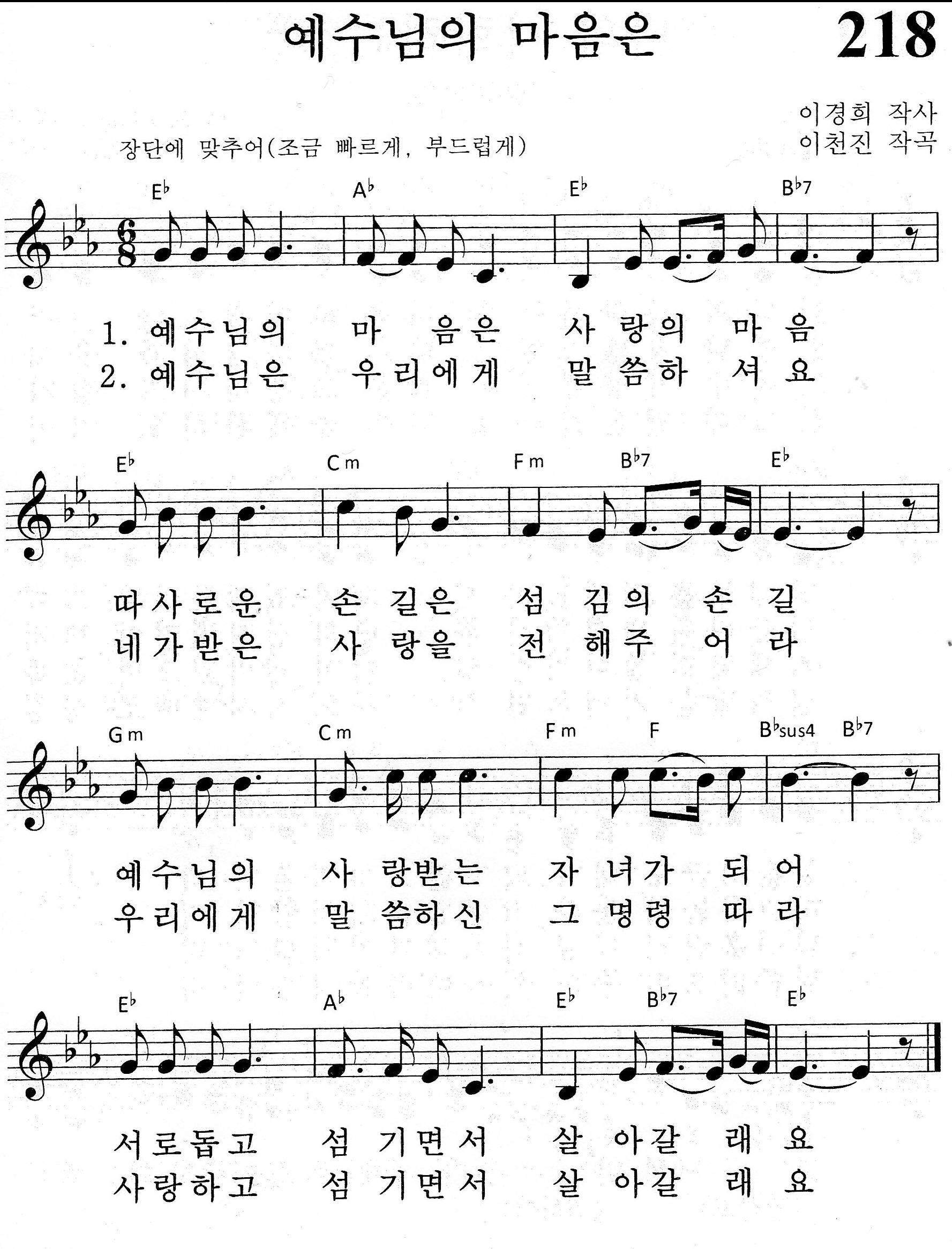 헌금찬송
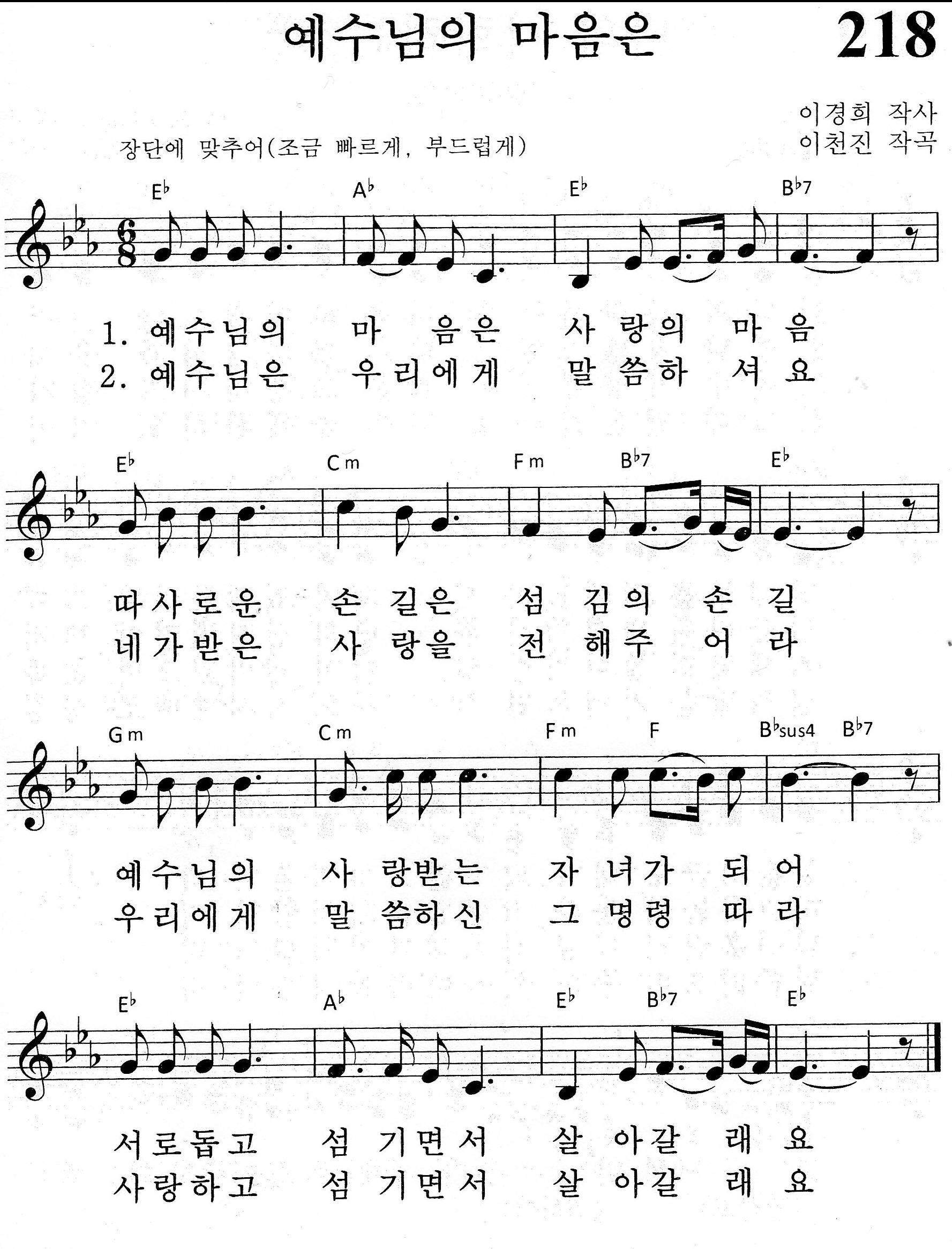 헌금찬송
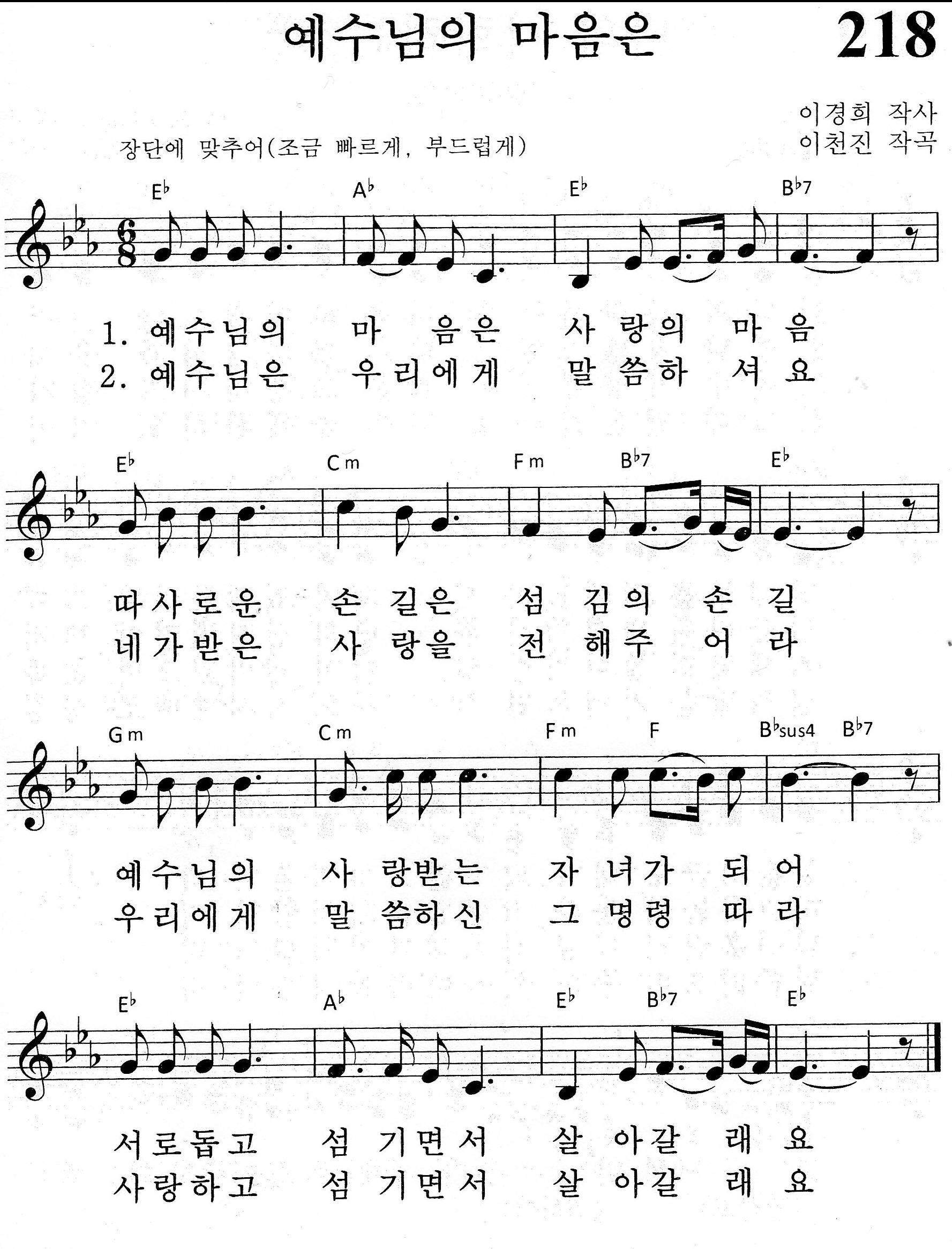 헌금찬송
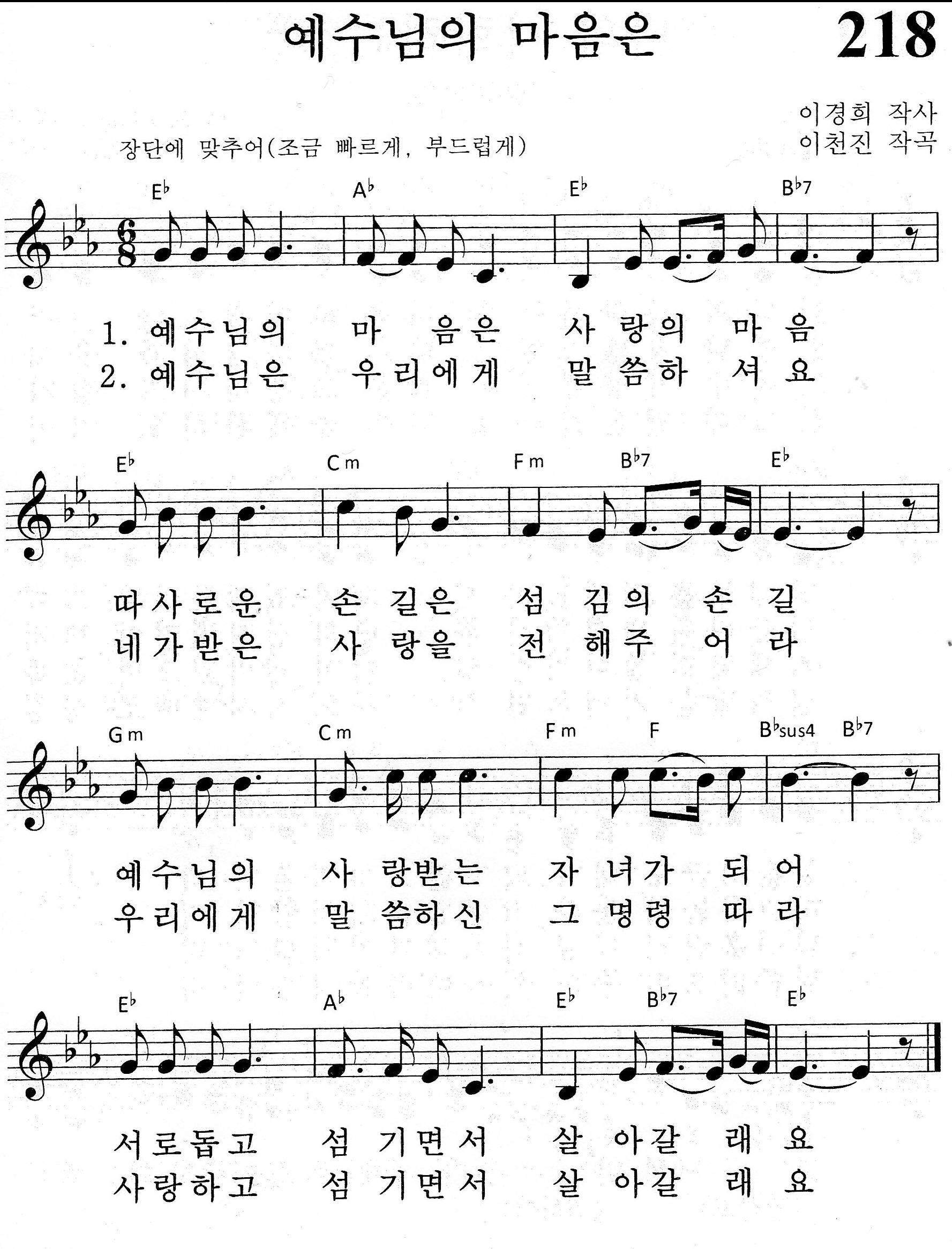 헌금찬송
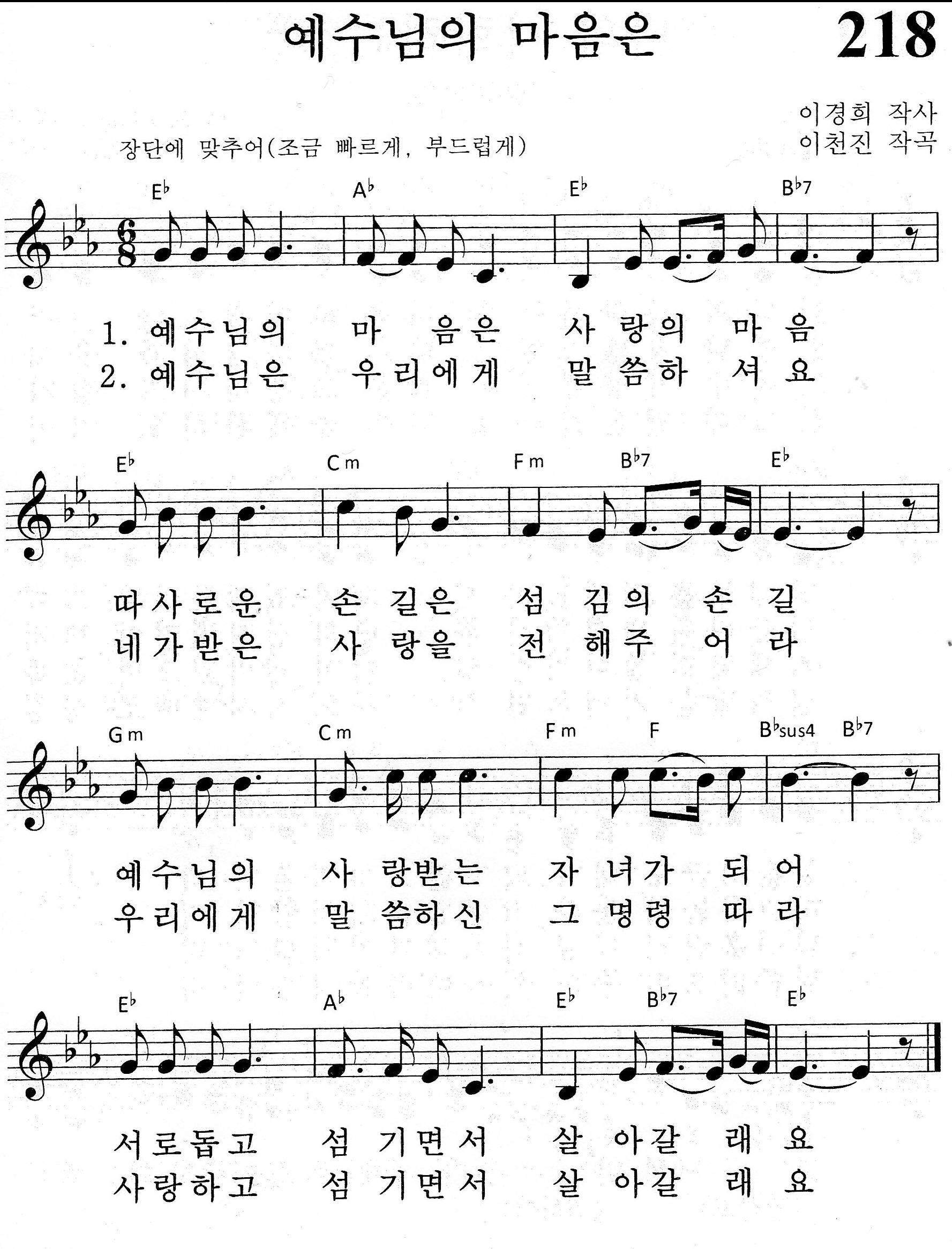 헌금찬송
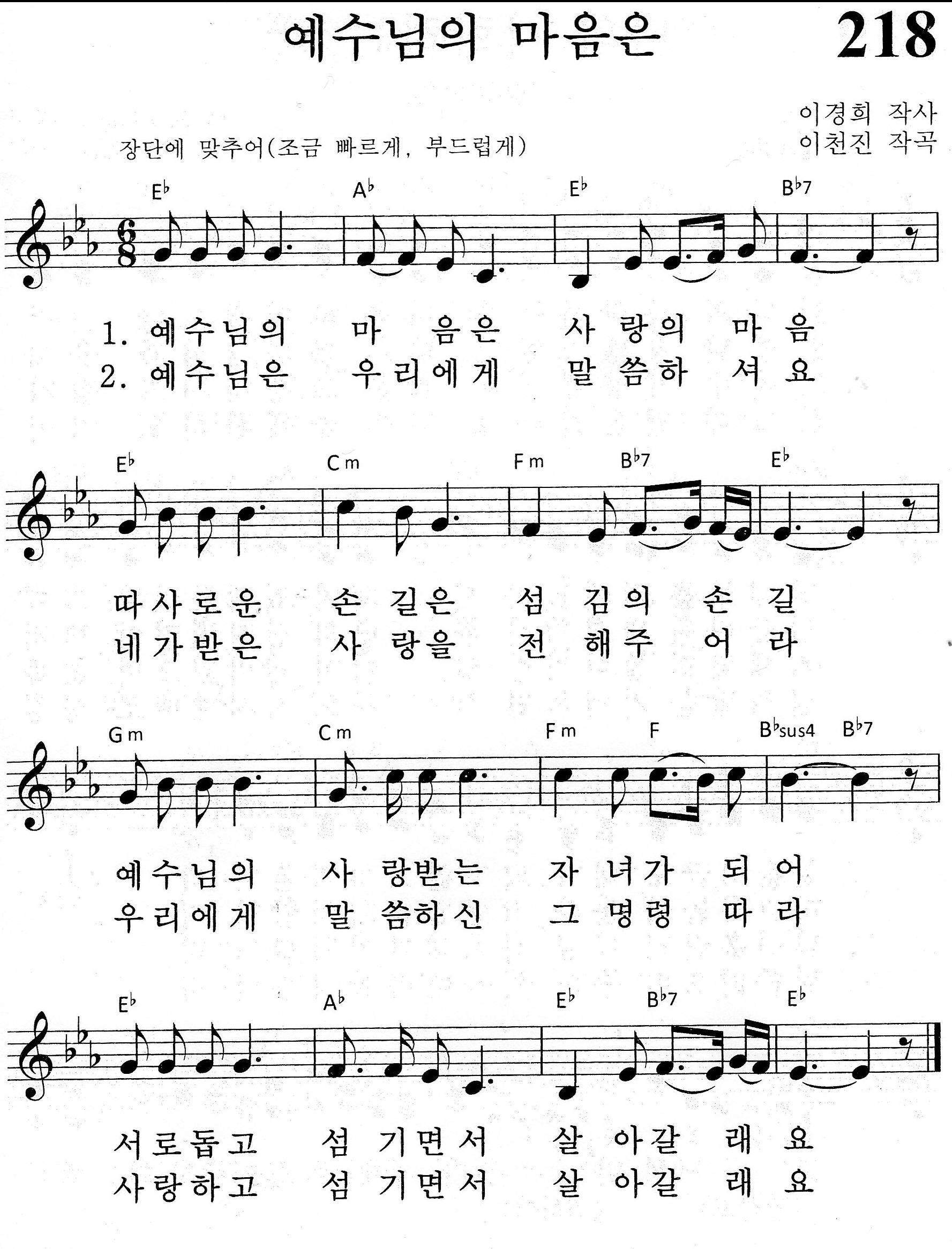 헌금 기도 –  장민서 어린이
광  고
1
2
3
[Speaker Notes: 마우스 오른쪽 클릭 후 텍스트편집(문자열추가) 버튼 누른후 텍스트 삽입 바랍니다]
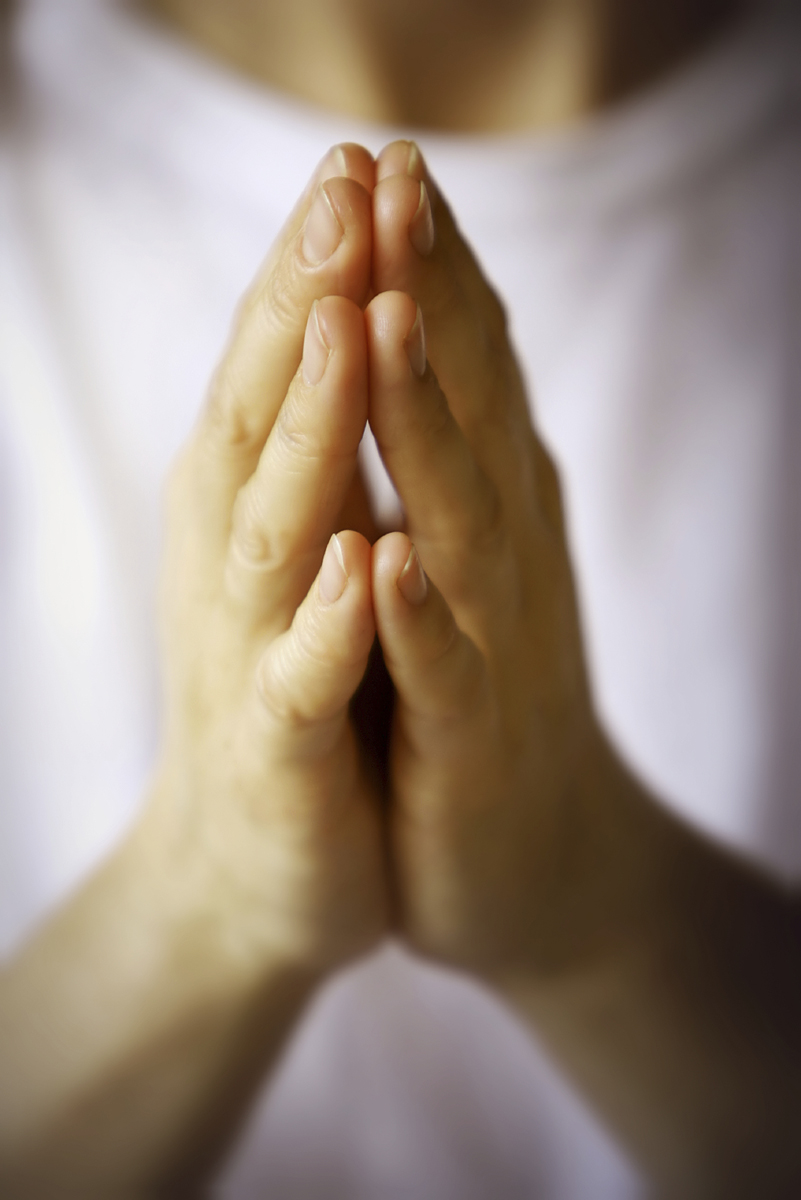 주기도문
하늘에 계신 우리 아버지여
이름이 거룩히 여김을 받으시오며
나라가 임하시오며
뜻이 하늘에서 이루어진 것같이
땅에서도 이루어지이다
오늘 우리에게 일용할 양식을 주시옵고
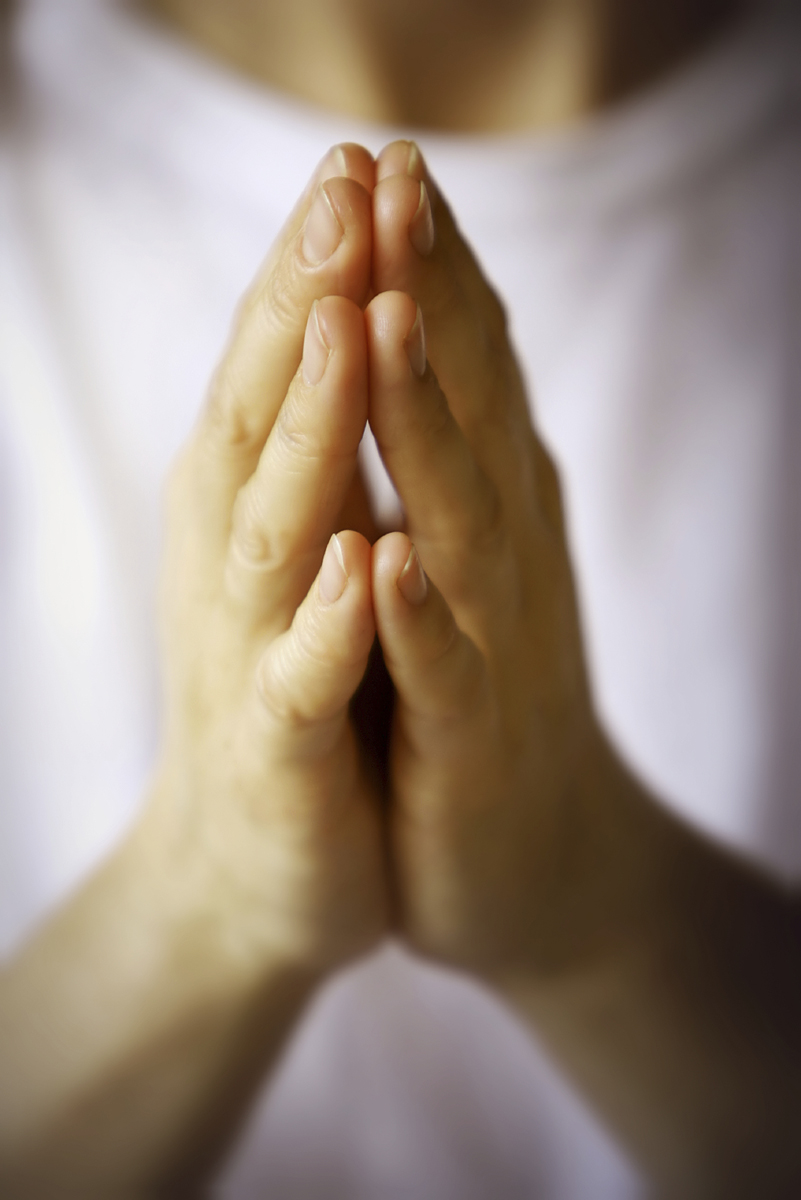 우리가 우리에게 죄지은 자를 사하여 
준 것같이
우리 죄를 사하여 주시옵고
우리를 시험에 들게 하지 마시옵고
다만 악에서 구하시옵소서
나라와 권세와 영광이 아버지께 영원히 있사옵나이다.
아멘
2부 순서- 분반공부